UCLPartners Proactive Care Framework:​
​
Asthma Management
March 2024

Version 2.2
The challenge of Long-Term Condition Management in Primary Care​
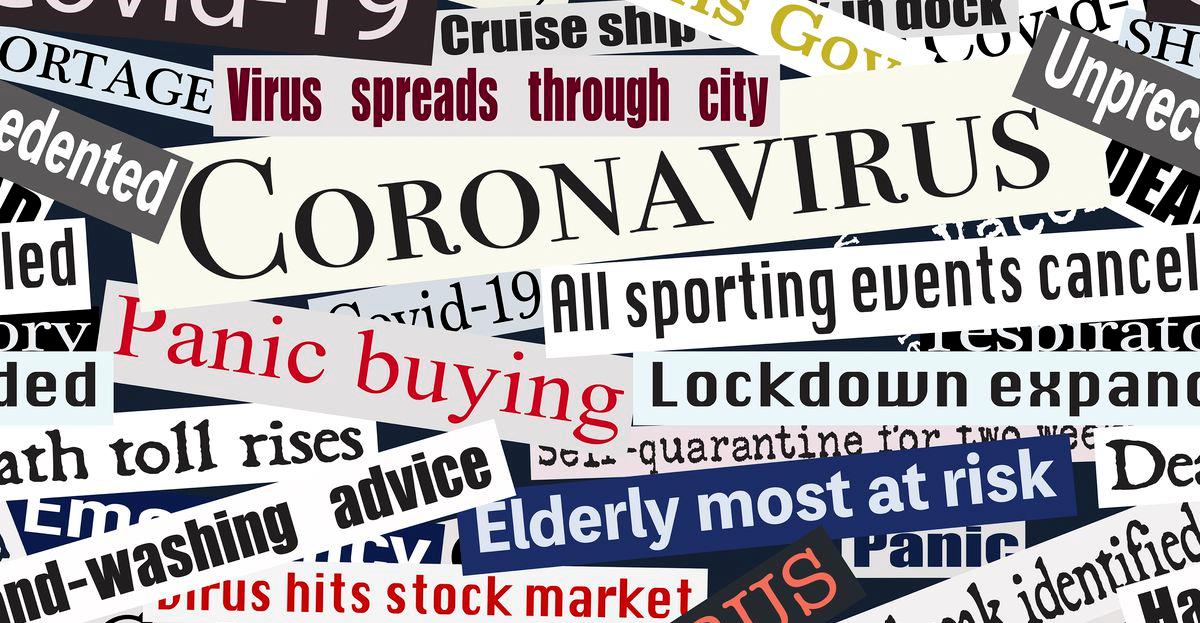 Historical challenge in long term condition care
 Late diagnosis, suboptimal treatment, unwarranted variation
 Lack of self-management support
 Holistic care not always provided
Real World Primary Care:
 Complexity, multimorbidity and time pressures
 Soaring demand and shifting priorities
 Winter pressures
Pandemic impact:
 Disruption of routine care in long term conditions 
 Risk of poorer outcomes for patients and health inequalities
 An increase in health care demand
UCLPartners Proactive Care Frameworks address core challenges in primary care
Aim
Help people with long term conditions to stay well longer
Framework components
Risk stratification & prioritisation tools
Locally adaptable resources to support real world management
Systematic use of wider primary care team (eg ARRS* roles) to deliver structured support for education, self-management and behaviour change
Objectives 
Mobilise data - Identify patients whose care needs optimising and prioritise those at highest risk
Harness wider workforce - standardise delivery of holistic proactive care by wider primary care team
Support GPs to safely manage workflow, improve care and outcomes by releasing capacity
Framework Development
Led by primary care clinicians
Based on NICE guidelines and clinical consensus
Patient and public support
*Additional Roles Reimbursement Scheme
UCLPartners Proactive Care Frameworks 
(designed for local adaptation)
ARRS* roles /
other appropriately trained roles 
Structured support for education, self management and lifestyle change.

Arrange bloods, collate data to inform risk assessment.
High priority – early review

Prescribing clinician
Principles:
Virtual where appropriate
Wider primary care workforce
Step change in self management
Digital technologies
Stratify (clinical, ethnicity, social factors)

	Low priority 
	Medium priority 
	High priority
Medium priority – phased review

Prescribing clinician
Begin with highest priority
Use wider workforce to share delivery of care
Innovation to support remote care and self care
Low priority  – holistic proactive care
E.g ARRS* roles/ 
other appropriately trained roles
Long Term Condition Pathway: Asthma
2
1
Identify &        Stratify
Search tool identifies patients with asthma. These patients are stratified into 3 groups depending on clinical characteristics, and then further stratified into high, medium and low priority using the Asthma Control Test™ score*.
Group 1 criteria
Any biologic therapy  
Frequent steroid therapy
Frequent antibiotics 
Tiotropium
Combination inhaler (LABA+ICS) at a high daily steroid dose
ICS with:
Leukotriene Receptor Antagonist
Theophylline
Plus individual patients where clinician concern
Group 2 criteria
Exacerbation of asthma in last 12 months 
Prednisolone and/or antibiotics in last 12 months

Asthma patients with 6+ issues of SABA per year 
Asthma patients on LABA but no corresponding issue of an inhaled corticosteroid (ICS) inhaler
Asthma patients with 3+ issues of SABA in last 6 months with no corresponding issue of an inhaled corticosteroid (ICS) inhaler
Group 3 criteria
Inhaled corticosteroids in last 6 months
SABA in last 12 months
Phase for later review
Asthma Control Test™  (ACT) to risk stratify
Score 15-20
Score 20-25
Score <15
HIGH PRIORITY
MEDIUM PRIORITY
LOW PRIORITY
*The Asthma Control Test™  provides a snapshot as to how well a person's asthma has been controlled over the last four weeks and is applicable to ages 12 years or older. Available here: www.asthma.com/additional-resources/asthma-control-test.html
Long Term Condition Pathway: Asthma
Manage
3
ARRS* role/ other appropriate role undertakes initial contact for all risk groups to provide smoking cessation advice, inhaler technique, check medication supplies and signpost to resources
High priority
Medium priority
Low priority
GP/ Nurse Specialist/ Specialist Respiratory Pharmacist
Nurse/ Clinical Pharmacist/ Physician Associate
ARRS* role/ other appropriately trained staff
Titrate therapy, if appropriate 
Ensure action plan in place   
Check adherence, inhaler technique, spacer advice 
Rescue packs prescribed if necessary   
Review of triggers, e.g. hay fever
Exacerbation safety netting 
Follow up and referral as indicated
Check optimal therapy; Titrate, if appropriate 
Review triggers, e.g. hayfever
Check adherence, inhaler technique, spacer advice
Exacerbation management advice 
Repeat ACT as per recommendation from ACT test result  and escalate to GP/Nurse if red or amber
Check inhaler usage & technique; signpost to education; spacer advice
Exacerbation management advice including 
        mild hayfever symptoms
Signpost to appropriate information for:
Lifestyle information
Smoking cessation support
Exercise  
Appropriate resources
Digital Support Tools to support patient self-management
Inhaler Technique:  www.asthma.org.uk/advice/inhaler-videos/; www.rightbreathe.com /
Asthma deterioration: www.asthma.org.uk/advice/manage-your-asthma/getting-worse/ 
General Health Advice www.asthma.org.uk/advice/manage-your-asthma/adults/
Smoking Cessation: https://www.nhs.uk/better-health/quit-smoking/
Asthma Pathway: Medium and High Priority Asthma
The Primary Care Respiratory Society has published a helpful guide to the Good Asthma Review.
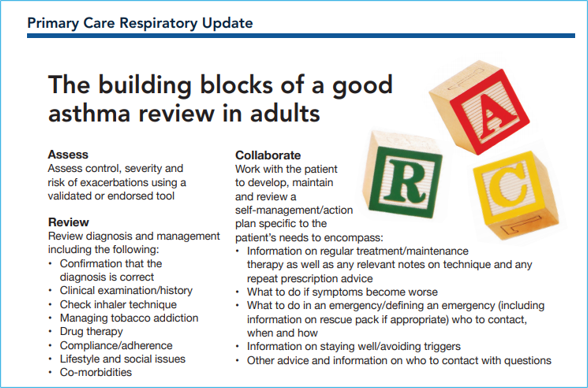 Digital Resources
Digital Resources to support self management: Asthma
Asthma 
Understanding asthma
What to do in an asthma attack 
Help to manage your asthma
How to use your inhaler 
Diet
NHS information on how to eat well

Exercise
Better Health website – Get active
Asthma UK – When exercise triggers your asthma
Getting active around the home: tips, advice and guidance on how to keep or get active in and around the home from Sport England. 
Dance to health: Online dance programme especially tailored to people over 55 years old.

Smoking cessation
Better Health website - Support, stop smoking aids, tools and practical tips. 
 
Mental Health
Better Health website – Be kind to your mind.
 
Peer support
Communities of people living with asthma.
Proactive Care Frameworks: Implementation & Support Package
Implementation Support is critical to enable sustainable and consistent spread.  UCLPartners has developed a support package for the Integrated Care Systems within our geography covering the following components.  The resources below can be accessed via the UCLP website: Proactive care frameworks – UCLPartners.   UCLPartners is one of 15 Health Innovation Networks (HINs) across England and all 15 have a priority around CVD.  Please reach out to your local HIN to understand what support they might be able to provide.  Please note each varies in its approach and offer.
Search and stratify
Comprehensive search tools for EMIS and SystmOne to stratify patients
Pre-recorded webinar as to how to use the searches.
Online FAQs to troubleshoot challenges with delivery of the search tools.
Workforce training and support
Training tailored to each staff grouping (e.g. some ARRS* roles) and level of experience
Delivery: Scripts provided as well as training on how to use these underpinned with motivational interviewing/ health coaching training to enable adult-to-adult conversations.
Practical support: Recommended training e.g. correct inhaler technique; correct BP technique, Very Brief Advice for smoking cessation, physical activity etc.
Digital implementation support: how to get patients set up with appropriate digital.
Education sessions on conditions.
Communities of Practice.
Digital support tools
Digital resources to support remote management and self-management in each condition.
Implementation toolkits available where required, e.g. MyCOPD.
Support available from UCLP’s commercial and innovation team for implementation.
Patient and Clinician Feedback
“First time I have not felt dismissed or judged” – Patient feedback
“… the stratification tools are wonderful…super-easy to upload and already in a few days making a difference to patient care and staff resilience in my PCN…”
Dr Hannah Morgan, Clinical Director Hayling Island & 
South Emsworth PCN
“The UCLP Proactive Care Frameworks are a great resource for primary care that can help transform our approach to targeting health inequalities.”  
Dr Bola Owolabi, Director Health Inequalities, NHS England
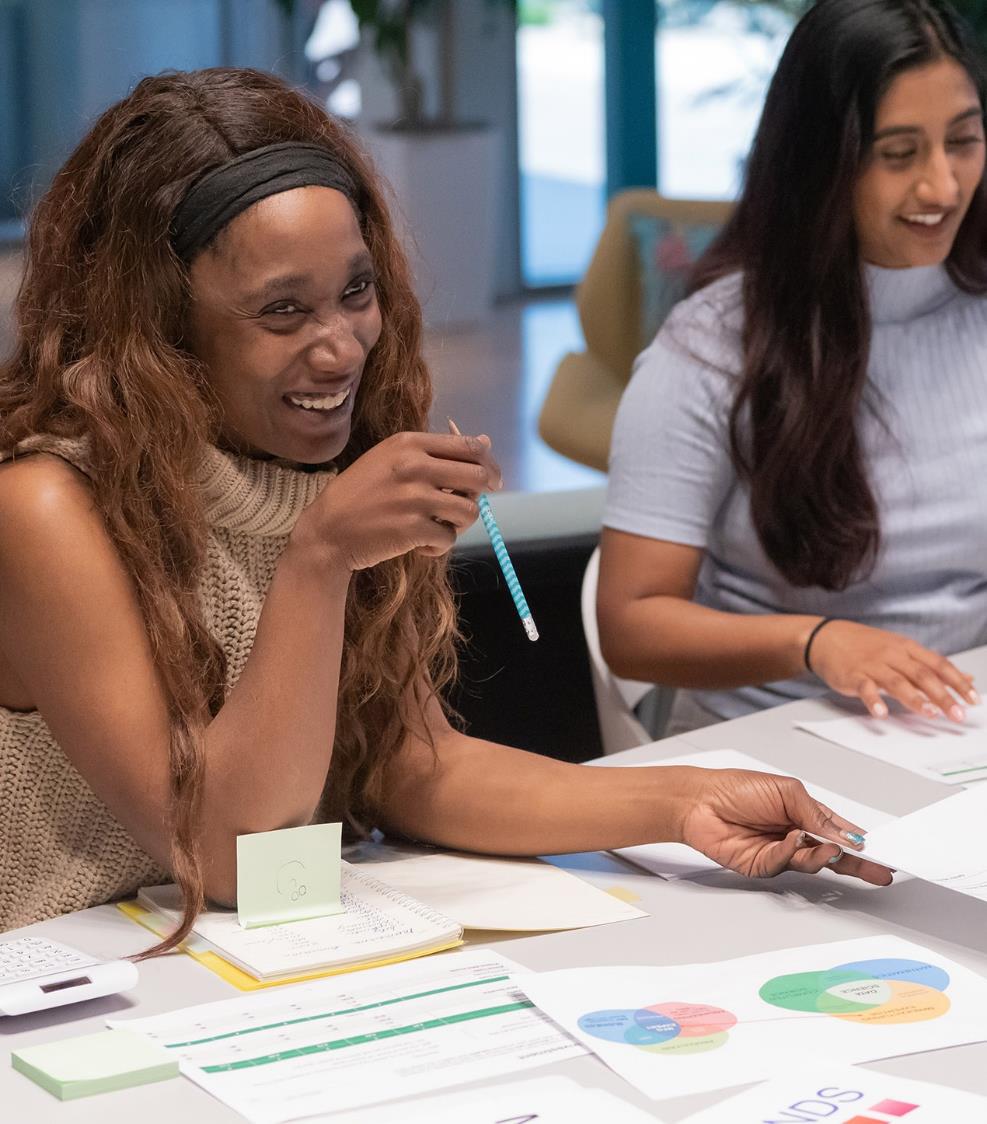 Thank you
Sign up to our monthly newsletter to receive the latest news, opportunities and events from UCLPartners
UCLPartners.com/newsletter

Name:
Email:
www.uclpartners.com             
@uclpartners             
linkedin/company/uclpartners
comms@uclpartners.com
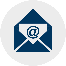 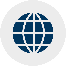 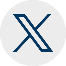 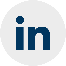 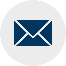 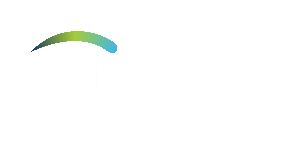 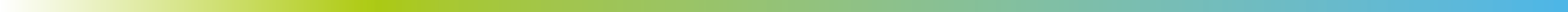 Version tracker